A Tensor-Based Algorithm for High-Order Graph Matching
Olivier Duchenne, Francis Bach, 
Inso Kweon, Jean Ponce

École Normale Supérieure, INRIA, KAIST
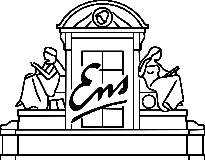 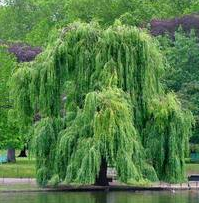 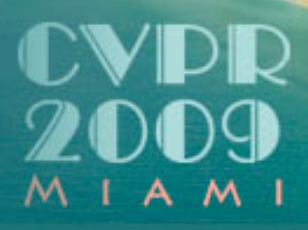 Team Willow
Contributions
Extension of [Leordeanu & Hebert] to the case of hypergraph.
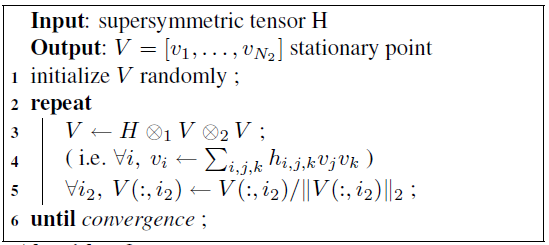 1) Tensor Formulation and Power Method
2) Sparse output for the relaxed matching problem.
Previous Works
Generic Graph Matching Problem
Previous Works
Generic Graph Matching
NP-Hard combinatorial problem.
Wide and active literature existing on approximation algorithms.
Greedy
Relaxed formulation
Convex-concave optimization
Many others…
[1] M. Zaslavskiy, F. Bach and J.-P. Vert. PAMI, 2009.
[2] D. C. Schmidt and L. E. Druffel. JACM, 1976.
[3] J. R. Ullmann. JACM, 1976.
[4] L. P. Cordella, P. Foggia, C. Sansone, and M. Vento. ICIAP, 1991.
[5] Shinji Umeyama. PAMI, 1988.
[6] S.Gold and A.Rangarajan. PAMI, 1996.
[7] Hong Fang Wang and Edwin R. Hancock. PR, 2005.
[8] Terry Caelli and Serhiy Kosinov. PAMI 2004.
[9] H.A. Almohamad and S.O.Duffuaa. PAMI, 1993.
[10] C.Schellewald and C.Schnor. LNCS, 2005.
Previous Works
Graph Matching 
for Computer Vision (1)
[1] M. Fishler and Elschlager. Computer, 1973.
[2] Serge Belongie, Jitendra Malik and Jan Puzicha. NIPS 2000.
Previous Works
Graph Matching 
for Computer Vision (2)
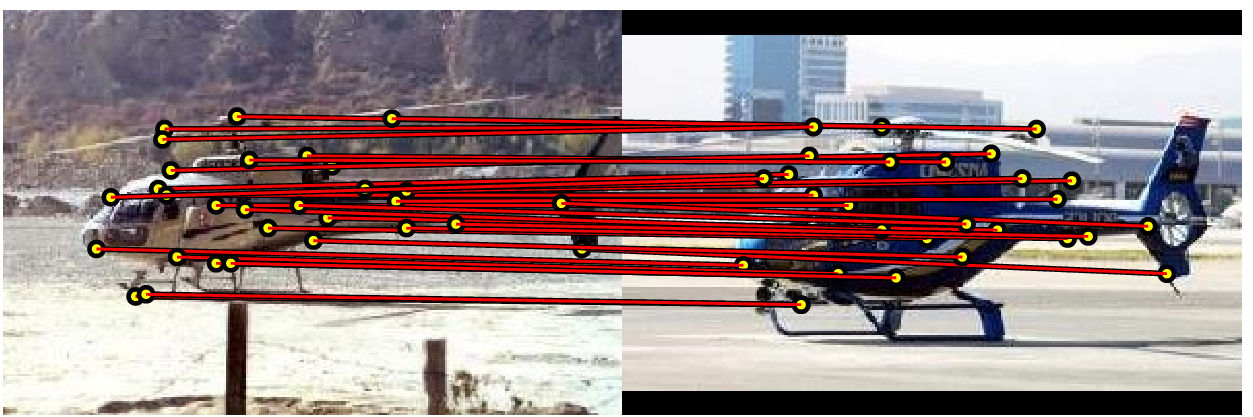 [1] A. C. Berg, T. L. Berg, and J. Malik. CVPR 2005
[2] M. Leordeanu and M. Hebert. ICCV 2005
[3] T. Cour and J. Shi. NIPS 2006.
Previous Works
Why we need correspondance?
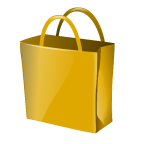 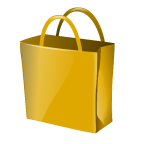 Bag-Of-Word model works well when relationship between features is not important.
?
=
Graph Matching is an attempt to compare images when that relationship cannot be ignored.
[1] Sivic & Zisserman. 2003
[2] Lazebnik et al. 2003
[3] Csurka et al. 2004
Previous Works
Objective function
(
)
.
.
.
(
)
m1
.
.
.
m2
First order score
Second order score
[1] A. C. Berg, T. L. Berg, and J. Malik. CVPR 2005.
[2] M. Leordeanu and M. Hebert. ICCV 2005.
[3] T. Cour and J. Shi. NIPS 2006.
Hypergraph Matching Problem
How graph matching enforces
geometric consistency?
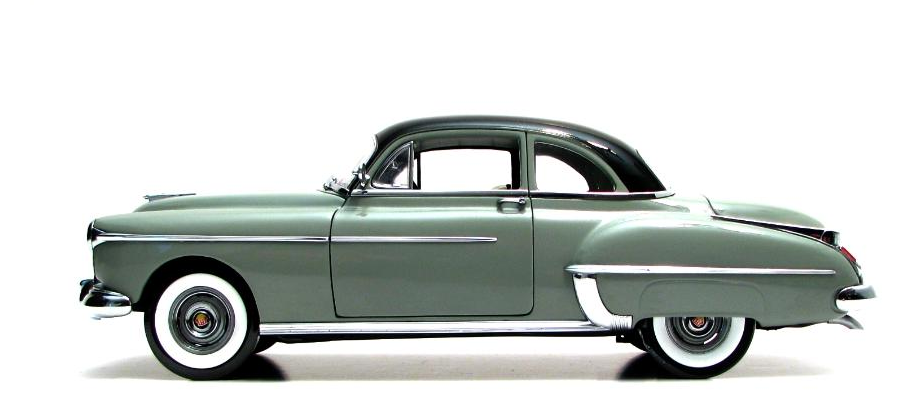 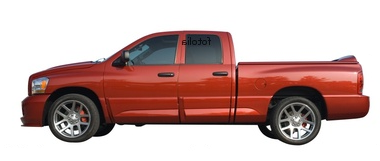 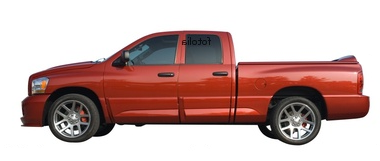 [1] A. C. Berg, T. L. Berg, and J. Malik. CVPR 2005.
Hypergraph Matching Problem
How graph matching enforces
geometric consistency?
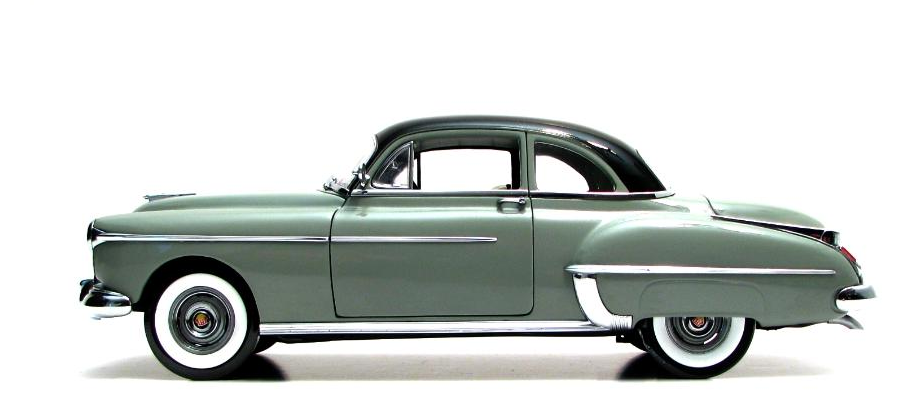 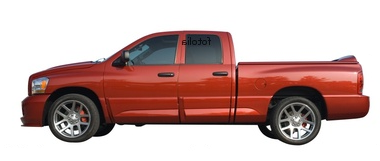 [1] A. C. Berg, T. L. Berg, and J. Malik. CVPR 2005.
[2] M. Leordeanu and M. Hebert. ICCV 2005.
Hypergraph Matching Problem
How to improve it?
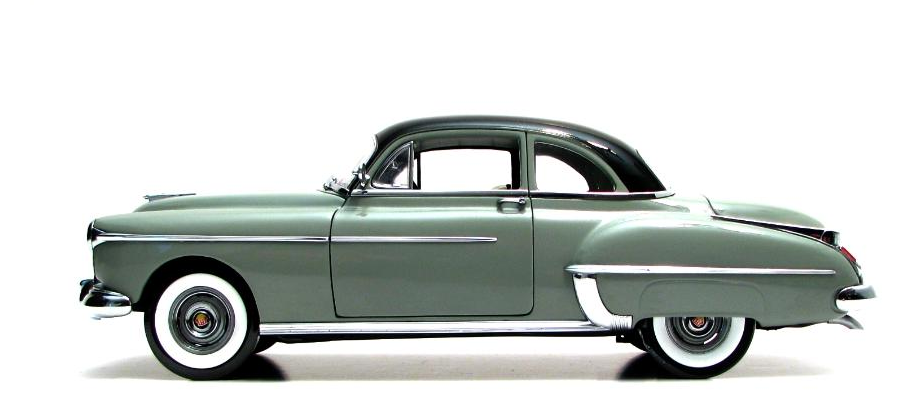 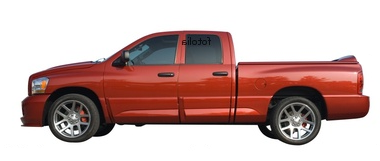 Hypergraph Matching Problem
How to improve it?
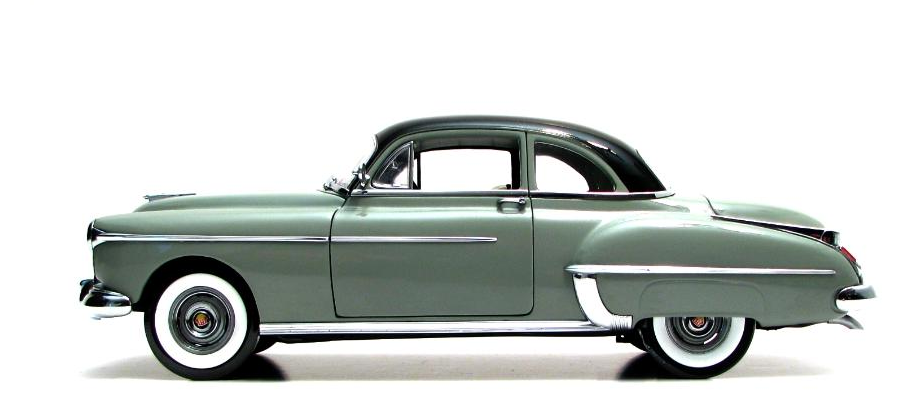 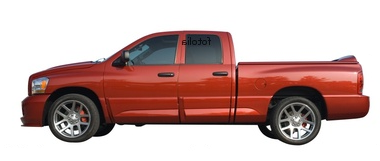 Hypergraph Matching Problem
Hypergraph Matching
A hyper-edge can link more than 2 nodes at the same time.
[1] Ron Zass and Amnon Shashua. CVPR, 2008
Hypergraph Matching Problem
Formulation
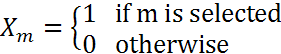 Hypergraph Matching Problem
Relaxation
Constraints:
Relaxed constraints:
Main
Eigenvector
Problem
Each node is matched to at most one node.
[1] M. Leordeanu and M. Hebert. ICCV 2005.
Hypergraph Matching Problem
Hypergraph Matching
H
Hypergraph Matching Problem
Power Method
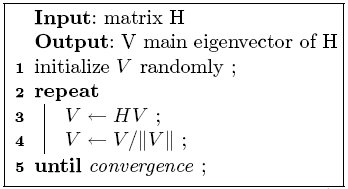 The power method can efficiently find the main eigenvector of a matrix.
It can efficiently use the sparsity of the Matrix.
It is very simple to implement.
Hypergraph Matching Problem
Tensor Power Iteration
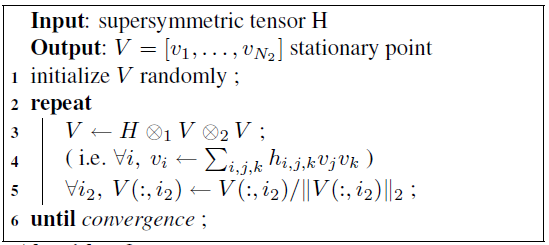 Converge to a local optimum (of the relaxed problem)
Always keep the full degree of the hypergraph (never marginalize it in a frist or second order)
[1] L. De Lathauwer, B. De Moor, and J. Vandewalle. SIAM J. Matrix Anal. Appl., 2000
[2] P. A. Regalia and E. Kofidis.  ICASSP, 2000
Hypergraph Matching Problem
Tensor Power Iteration
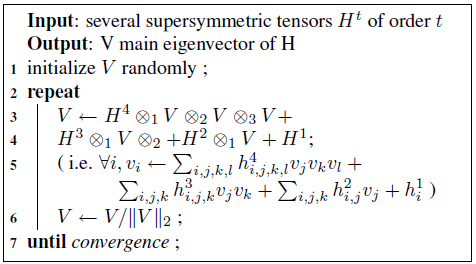 It is also possible to integrate cues of different orders.
Sparse Output
Sparse Output
Implementation
Compute all descriptor triplets of image 2.
Same for a subsample of triplets of image 1.
Use Approximate Nearest Neighbor to find the closest triplets.
Compute the sparse tensor.
Do Tensor Power Iteration.
Projection to binary solution.
Experiments
Artificial cloud of point.
We generate a cloud of random points.
Add some noise to the position of points.
Rotate it.
Experiments
Accuracy depending on outliers number
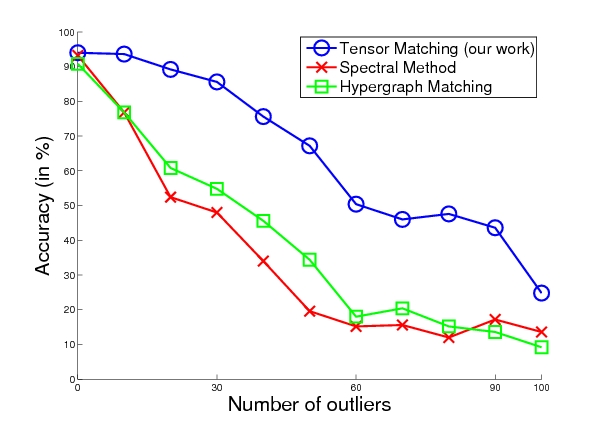 Our work
Leordeanu & Hebert
Zass & Shashua
Experiments
Accuracy depending on scaling
Our work
Leordeanu & Hebert
Zass & Shashua
Experiments
CMU hotel dataset
[1] CMU 'hotel' dataset: http://vasc.ri.cmu.edu/idb/html/motion/hotel/index.html
Experiments
Error on Hotel data set
Our work
Zass & Shashua
Leordeanu & Hebert
Experiments
Examples of Caltech 256 silouhettes matching
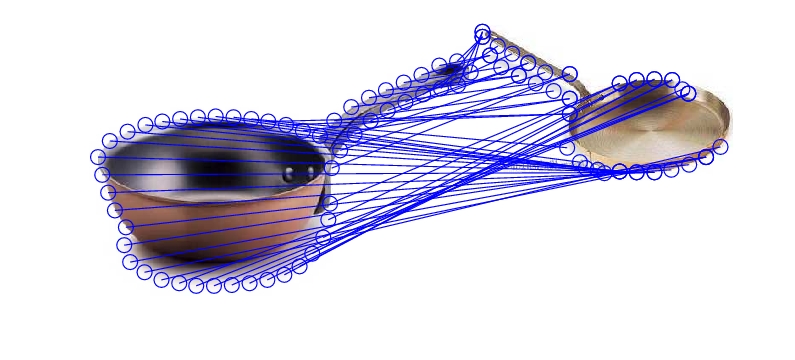 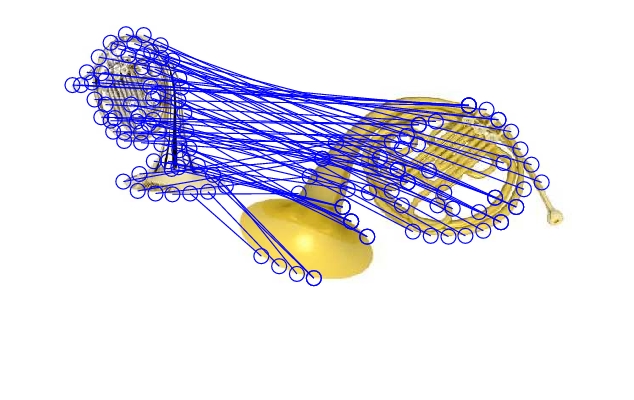 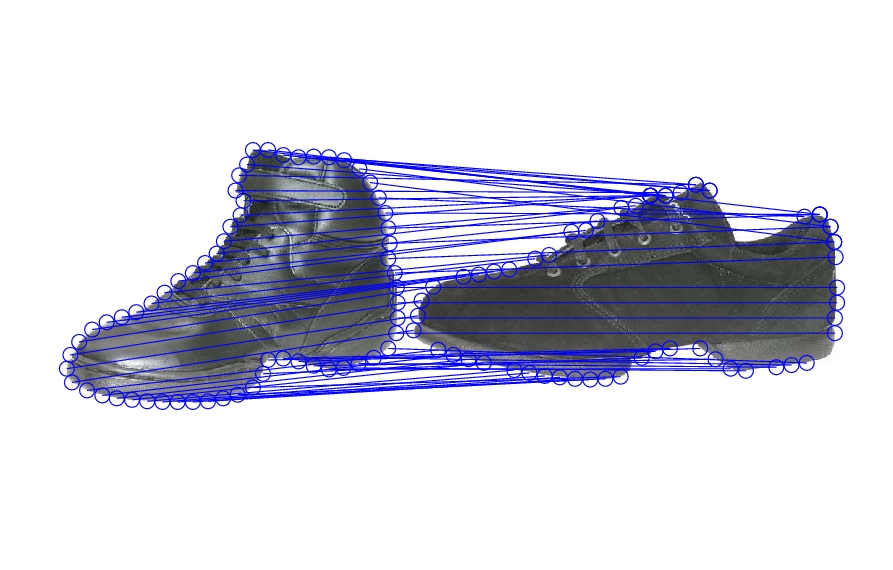 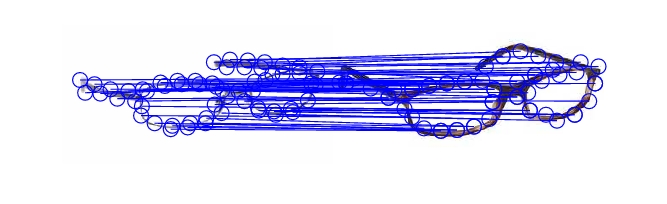 Conclusion
Method for Hyper-Graph matching.
Tensor formulation
Power Iteration
Sparse output
Future Work
Thank You !